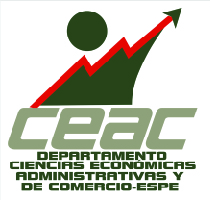 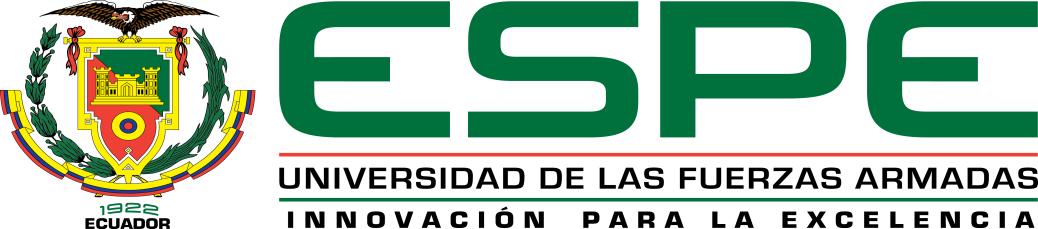 ANÁLISIS ECONÓMICO DEL CAMBIO DE MATRIZ PRODUCTIVA EN EL MODELO SOCIALISMO DEL SIGLO XXI APLICADO EN EL ECUADOR
Autor:
Nicolás Navas Pinto
Cuadro comparativo:
Fuente: SENPLADES
Elaboración: Nicolás Navas
Impacto del petróleo en la matriz actual y la matriz propuesta

			30% - 40% PGE
Matriz actual	67% Matriz actual
			50% divisas que ingresan al país

Matriz propuesta	 20% total matriz propuesta
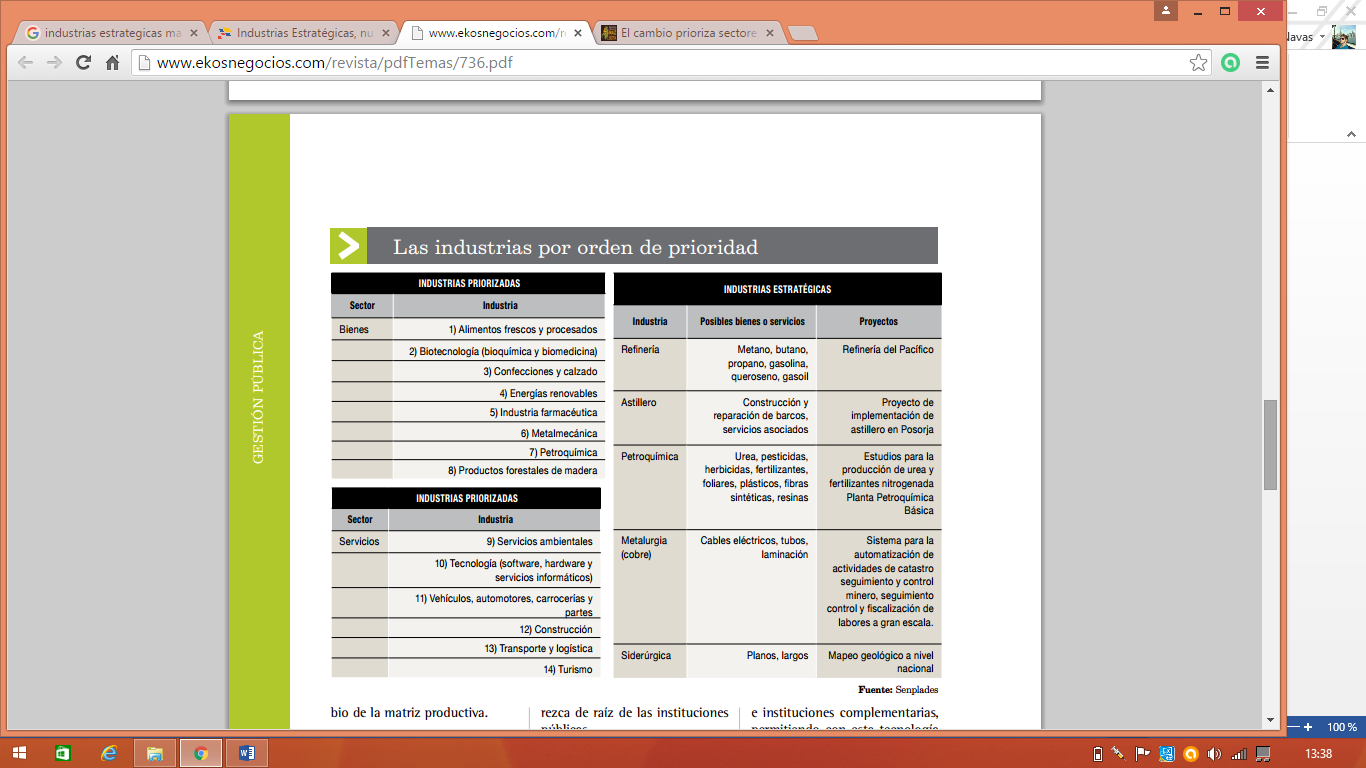 Fuente: SENPLADES
Alimentos frescos y procesados: 

Ingresos 		USD 8.000 millones
Exportaciones		USD 4.500 millones
Estimación empleo	85.900 fuentes

Estrategias:
Exención de impuesto a maquinaria.
Línea de crédito nuevas empresas.
Incentivos tributarios nuevas empresas.
Biotecnología: 

Mercado estimado		USD 309 millones
Crecimiento anual		9%

Estrategias:
Disminución en pago del impuesto  a la Renta.
Exoneración de impuesto a la maquinaria.
Empresas nuevas dentro de biotecnología.
Confecciones y calzado:

Crecimiento 			15%
Exportaciones 		USD 209 millones
Fuentes de empleo 		20.000 fuentes

Estrategias:
Capitalización de utilidades.
Eliminación de aranceles a maquinaria.
Energía renovables:
Inversión			USD 4.200 millones
Construcción de 8 centrales hidroeléctricas 	5.8 GW (actual) duplicará la capacidad instalada actual.
Energía hidroeléctrica 2015		  3,2%
Energía hidroeléctrica 2020  		27,4%

Estrategias:
Estudios de nuevos proyectos estratégicos.
Venta de energía a países vecinos.
Industria farmacéutica:
Importaciones		80% medicinas mercado nacional
Ventas anuales 		USD 1.200 millones
Reducir importaciones 	USD 1.000 millones
Creación de ENFARMA

Estrategias:
Industrias intermediarias.
Crear normas regulatorias y de calidad.
Empresas de capital mixto
Metalmecánica:

PIB 					14% 
Crecimiento promedio anual 		 7%
Importaciones acero plano		USD 960 millones
Sustitución de Importaciones		USD 881 millones
Ingreso año 2015			USD 893 millones
Estrategias:
Reinversión de utilidades.
Alianzas estratégicas para obtención de materiales.
Petroquímica:

Importaciones año 2015		USD 658 millones
Déficit balanza comercial		USD 1.300 millones
Creación de Refinería del Pacífico	USD 10.000 millones

Estrategias:
Contratación de expertos internacionales.
Firma de convenios internacionales.
Productos Forestales de Madera:

Exportaciones año 2015		USD 344 millones
Inversión cultivos			USD 821 millones
Planta procesadora 			USD 2.000 millones
Exportaciones proyectadas		USD 576 millones

Estrategias:
Estudios de suficiencia de tierra
Generación de notas de crédito empresas nuevas.
Servicios Ambientales:
Ingresos 2015	 	USD 437 millones
Año 2015	17% empresas con licencias ambiental
Año 2020 	50% empresas con licencias ambientales
Ingresos 50% empresas con licencia   USD 450 millones
Fuentes de empleo 	7.000 fuentes
Estrategias:
Reformular el marco regulatorio.
Multas y sanciones por incumplimiento.
Empresas ambientales con especialistas.
Tecnología:

Ingresos proyectados 2017	 USD 1.400 millones
Fuentes de empleo		 14.000 fuentes
Creación 250 nuevas empresas USD 980 millones
PIB					5%
Estrategias:
Eliminación de impuestos.
Empresas de tecnología que ingresen al país.
Capacitación a personal en tecnología.
Vehículos:
Ventas año 2015		         USD 2.222 millones
Fuentes de empleo 2015 		90.000 fuentes
Fuentes de empleo 2020	          100.000 fuentes
Reducción de importaciones		75%

Estrategias:
Aumento de aranceles a vehículos importados.
Inversión en plantas ensambladoras nacionales.
Exportación de vehículos.
Construcción:
PIB 2015		USD 10.142 millones (10,09%)
Inversión Estado		80%
PIB 2020			14%
Empleos directos 		600.000 fuentes

Estrategias:
Créditos de construcción
Reducción de impuesto para proveedores de material
Proyectos del Estado con pequeña y mediana empresa
Transporte y logística:
Ingresos año 2015			USD 232 millones
Plan estratégico de movilidad		4% PIB anual
PIB año 2020				9%
Empresas existentes			2.500
Estrategias:
Capitalización de utilidades
Créditos de constitución para empresas
Firmas de convenios con pequeñas y medianas empresas
Turismo:
Inversión infraestructura 		USD 2.160 millones
Crecimiento del sector 2015			14,2%
Crecimiento del sector 2020			20%
Ingresos anuales			USD 2.500 millones

Estrategias:
Promoción y publicidad.
Exención de impuesto empresas nuevas.
Convenios de inversión extranjera.
Refinería:
Importación combustibles		USD 1.600 millones
Subsidios combustibles			60% PGE

Estrategias:
Oleoducto alternativo.
Refinería de gran capacidad.
Incentivos tributarios industrias de refniería.
Astilleros:
Exportaciones 2020		USD 267 millones
Balanza comercial		USD 192 millones
Fuentes de empleo		13.200 fuentes

Estrategias:
Creación Astillero de clase mundial.
Asesoría y capacitación por empresas internacionales.
Eliminación de impuestos a activos.
Siderúrgica:
Exportaciones 2020		USD 881 millones
Balanza comercial		USD 613 millones
Planta de Reducción de hierro
Planta de arenas ferro- titaníferas

Estrategias:
Planta de refundición de acero.
Plan de chatarrización.
Eliminar impuesto a activos (hornos y laminadoras).
Metalúrgica:
Exportaciones 2020		USD 987 millones
Balanza comercial		USD 684 millones
Planta de fundición de aluminio y cobre

Estrategias:
Alianza estratégica con Chile.
Actividades de seguimiento y control minero.
Creación Planta de refinamiento de cobre.
Incentivos Industria Alimentos frescos y procesados:

Estrategia: Exención en los impuestos para la maquinaria importada y todos los activos que permitan la producción de bienes con valor agregado, como lo son: máquinas procesadoras de pulpa de frutas, máquinas para elaboración de conservas, maquinaria de procesamiento de aceite, etc.

a) Ingresos actuales: Aranceles de USD 800 mil al año 2015.

b) Aplicación de la estrategia: Creación de 200 pequeñas empresas y 150 medianas, promedio de ventas USD 600 mil pequeña, medianas USD 1,5 millones, Aporte tributario de USD 10 millones por pequeñas y USD 15 millones por medianas .
Estrategia: Exoneración del pago de impuesto a la renta en un 25% del total a pagar actualmente por un periodo de dos años a las empresas nuevas que van a iniciar la producción y transformación de productos dentro de esta industria, debido a la generación de nuevas fuentes de empleo.

a) Ingresos actuales: No genera aporte porque son empresas que no están constituidas. 

b) Aplicación de la estrategia: Creación de 5.000 fuentes de empleo, ingreso tributarios de USD 13 millones.
Estrategia: Realizar firmas de convenios en la búsqueda de acuerdos internacionales con Estados Unidos y Colombia, para desarrollar nuevos mercados potenciales donde se podría exportar los productos generados por las empresas nacionales.

a) Ingresos actuales: Exportaciones año 2015 USD 4.500 millones. No reflejan ingresos al PGE. 

b) Aplicación de la estrategia: Incremento de exportaciones en un 25%, ingresos adicionales de USD 1.125
Estrategia: Disponibilidad de  líneas de créditos con plazos y formas de pago acordes al tiempo de recuperación de cartera por parte del negocio. 

a) Ingresos actuales: Entregados USD 200 millones en créditos por CFN.

b) Aplicación de la estrategia: Incremento de créditos a USD 500 millones, porcentaje de intereses e impuestos: 25%, ingresos intereses e impuestos de USD 125 millones
(Datos en millones de dólares)

ESTRATEGIA	IMPUESTO 	INGRESOS
Estrategia 1		        $25	          -
Estrategia 2		         $13	          -
Estrategia 3		          - 	  $ 1.125
Estrategia 4		       $125	         -
TOTAL		       $ 163	  $ 1.125
Ingreso generado 	 	    $ 1.287
con aplicación de 
estrategias
Incentivos Industria de Biotecnología:

Estrategia: Disminución del pago del impuesto a la renta en un 25% del total a pagar para empresas que apliquen  becas de estudio en biotecnología a sus trabajadores.

a) Ingresos actuales: Ingresos de USD 309 millones, recaudación tributaria de USD 68 millones.

b) Aplicación de la estrategia: Dejo de recibir USD 17 millones, 46 entidades existentes, generar hasta 230 becas, ahorro de USD 23 millones. Aporte real de USD 5 millones.
Estrategia: Exoneración de impuesto a toda maquinaria importada necesaria para el desarrollo de actividades relacionada con la biotecnología.

a) Ingresos actuales: Importación de activos por USD 4,5 millones, ingresos tributarios USD 1,4 millones (30%)

b) Aplicación de la estrategia: Incremento de 15%,  crecimiento de USD 46 millones.
Estrategia: Disminución del pago del impuesto a la renta en un 30% del total a pagar,  por un periodo de dos años para empresas nuevas dentro de la rama de investigación y desarrollo de biotecnología.

a) Ingresos actuales: Estrategia no implementada, por lo que no genera ingresos al PGE.

b) Aplicación de la estrategia: Creación de 7 empresas, ventas promedio de USD 2 millones, recaudación tributaria de USD 308 mil (30%), ingresos tributarios de USD 2,1 millones.
(Datos en millones de dólares)

ESTRATEGIA	IMPUESTO 	INGRESOS
Estrategia 1		        -		          $ 5
Estrategia 2		        -		         $46
Estrategia 3		      $ 2    	  	-
TOTAL		       $ 2	        $51
Ingreso generado 	 	    $ 53
con aplicación de 
estrategias
Incentivos Industria Metalmecánica

Estrategia: Desarrollar empresas con capital mixto (sector público y privado) a través de compra de acciones y participaciones en el mercado de valores.

a) Ingresos actuales: No existen empresas de capital mixto, razón por la cual no aporten al PGE.

b) Aplicación de la estrategia: creación de 5 empresas por año, promedio de 30 empleados, ingresos de  USD 6,5 millones, total  recaudación tributaria USD 7 millones.
Estrategia: Reducción del impuesto a la renta en un 25% del total a pagar, para las empresas que reinviertan sus utilidades en el siguiente ejercicio económico.

a) Ingresos actuales: Ingresos de USD 888 millones de dólares al año y el Estado recibe por parte de este sector por concepto de impuesto USD 195 millones.

b) Aplicación de la estrategia: El Estado dejaría de recibir USD 49 millones (25%), crecimiento en venta de un 25% que generaría USD 222 millones por ingresos y USD 48 millones por recaudación tributaria. Ingresos reales de USD 221 millones adicionales.
Estrategia: Generar alianzas estratégicas entre las cadenas productivas del país, que permita la producción con materiales generados en el país.

a) Ingresos actuales: Al no existir actualmente dichas alianzas estratégicas el país no genera ningún ingreso hacia el PGE.

b) Aplicación de la estrategia: Crecimiento del sector metalmecánico en un 30% (USD 893 millones), ingresos de USD 268 millones.

Resumen: Aumento de USD 496 millones a través de la aplicación de las estrategias planteadas
(Datos en millones de dólares)

ESTRATEGIA	IMPUESTO 	INGRESOS
Estrategia 1		        $7	          -
Estrategia 2		         - 		      $ 221
Estrategia 3		         -		      $ 268
TOTAL		       $7		      $489
Ingreso generado 	 	    $ 496
con aplicación de 
estrategias
Incentivos Industria Petroquímica:

Estrategia: Contratación de expertos en materia petroquímica que capaciten al personal ecuatoriano en la producción y transformación de recursos petroleros.

a) Ingresos actuales: El Ecuador no cuenta con expertos que capaciten, razón por la cual no aporten al PGE.

b) Aplicación de la estrategia: Ahorro de USD 1.000 millones (10%), a un costo de USD 20 millones. Ingreso real de USD 980 millones
Estrategia: Obtener certificaciones internacionales que regulen la producción y el proceso de transformación de productos, para aumentar la calidad de la producción nacional.

a) Ingresos actuales: Estrategia no implementada, razón por la cual no aporten al PGE.

b) Aplicación de la estrategia: Reducción de importaciones en un 7%. Ahorro de USD 46 millones, a un costo de USD 4 millones. Ingreso real de USD 42 millones.
Estrategia: Firma de convenios con mercados internacionales donde se pueda exportar los productos con una menor carga arancelaria.

a) Ingresos actuales: Exportaciones de USD 233 millones. Importaciones de USD 1.534 millones.

b) Aplicación de la estrategia: Disminución de importaciones en 40%, ahorro de USD 614 millones. Crecimiento de exportaciones en 80%, ingresos de USD 186 millones, recaudación de impuestos por USD 41 millones.
(Datos en millones de dólares)

ESTRATEGIA	IMPUESTO 	INGRESOS
Estrategia 1		        -	                  $980 
Estrategia 2		        - 		      $  42
Estrategia 3		     $41		      $ 268
TOTAL		     $41		    $1.822
Ingreso generado 	 	    $ 1.863
con aplicación de 
estrategias
Incentivos Productos Forestales de Madera:

Estrategia: Realizar estudios para determinar la suficiencia de tierras aptas para estos cultivos, así como la disponibilidad de tierras.

a) Ingresos actuales: No existen estudios, razón por la cual no hay aporte al PGE.

b) Aplicación de la estrategia: Costo de estudio USD 2 millones. Aumento producción de madera en 40%, ingresos por USD 138 millones.
Estrategia: Realizar la firma de convenios con mercados internacionales libre de aranceles para exportar productos terminados con un precio competitivo.

a) Ingresos actuales: Estrategia no implementada, razón por la cual no aporten al PGE.

b) Aplicación de la estrategia: Incremento de USD 232 millones (67%). Recaudación de impuesto por USD 127. Ingreso real de USD 359 millones
Estrategia: Generación de notas de crédito tributario para las empresas nuevas que produzcan bienes elaborados de madera.

a) Ingresos actuales: Ingresos de USD 138 millones, recaudación tributaria de USD 30 millones (22%).

b) Aplicación de la estrategia: Creación de 130 nuevas empresas, ingresos promedio por empresa de USD 1,5 millones, ingresos proyectados de USD 195 millones, recaudación tributaria de USD 43 millones
(Datos en millones de dólares)

ESTRATEGIA	IMPUESTO 	INGRESOS
Estrategia 1		        -	                  $ 138 
Estrategia 2		   $127	                  $ 232
Estrategia 3		     $43		      $ 195
TOTAL		  $ 170	                  $ 565
Ingreso generado 	 	    $ 735
con aplicación de 
estrategias
Incentivos Servicios Ambientales:

Estrategia: Contratar especialistas en servicios ambientales que asesoren y capaciten a las empresas que estén por constituirse.

a) Ingresos actuales: Estrategia no implementada, razón por la cual no hay aporte al PGE.

b) Aplicación de la estrategia: Crecimiento de ingresos en 20%, ingresos por USD 87 millones.
Estrategia: Crear un marco regulatorio que obligue a las empresas a contar con licencias ambientales para su funcionamiento y desarrollo.

a) Ingresos actuales: 17% empresas con licencia ambiental y 98% de empresas sin sistemas de gestión ambiental.

b) Aplicación de la estrategia: 50% de empresas con licencia ambiental, ingresos de USD 450 millones, recaudación tributaria de USD 99 millones.
Estrategia: Crear sanciones y multas a las empresas que no respeten los máximos índices de impacto ambiental y generación de residuos.

a) Ingresos actuales: Al año 2015 las multas fueron de USD 13 millones, más del 70% no se recauda.

b) Aplicación de la estrategia: Multas equivalentes al 30% de ingresos de la industria, ingresos por USD 131 millones.
(Datos en millones de dólares)

ESTRATEGIA	IMPUESTO 	INGRESOS
Estrategia 1		        -	                   $ 87 
Estrategia 2		    $99		     $ 450
Estrategia 3		  $131		            -
TOTAL		  $ 230	                  $ 537
Ingreso generado 	 	    $ 767
con aplicación de 
estrategias
Incentivos Industria de Tecnología:

Estrategia: Eliminar los impuestos de productos relacionados con tecnología, que ingresen como insumos para desarrollar productos con valor agregado en el país.

a) Ingresos actuales: Recaudación de impuesto año 2015 de USD 40 millones.

b) Aplicación de la estrategia: Crecimiento de 25% de ingresos, ingresos por USD 350 millones
Estrategia: Reducir en un 50% el valor del impuesto a la renta a pagar por año, para empresas de tecnología que inviertan en el país en sus tres primeros años de funcionamiento.

a) Ingresos actuales: Estrategia para empresas nuevas, por lo que no genera ingresos al PGE.

b) Aplicación de la estrategia: Creación de 250 nuevas empresas, ingresos USD 980 millones, recaudación tributaria de USD 216 millones.
Estrategia: Generar un incentivo tributario del 25% del impuesto a la renta a pagar para empresas que capaciten a su personal en tecnología.

a) Ingresos actuales: La industria de tecnología genera un consumo anual de USD 304 millones de dólares y aporta al Estado con USD 67 millones de dólares en impuestos actualmente (Año 2015).

b) Aplicación de la estrategia: Deja de recibir  USD 17 millones (25%), beca de 5 personas por empresa, Estado disminuye su gasto de becas en USD 70 millones. Ahorro real de USD 53 millones.
(Datos en millones de dólares)

ESTRATEGIA	IMPUESTO 	INGRESOS
Estrategia 1		        -	                   $ 350
Estrategia 2		    $216	       $ 980
Estrategia 3		                               $   53
TOTAL		  $ 216	                  $ 1383
Ingreso generado 	 	    $ 1599
con aplicación de 
estrategias
Incentivos Industria de Vehículos:

Estrategia: Reducir los impuestos de vehículos y piezas de producción nacional.

a) Ingresos actuales: Recaudación de impuesto año 2015 de USD 400 millones.

b) Aplicación de la estrategia: Disminución del 15%, dejo de percibir USD 60 millones. Aumento de venta de vehículos en 5%, ingresos de USD 111 millones. Ingreso adicional de USD 51 millones.
Estrategia: Aumentar los impuestos y aranceles de vehículos importados.

a) Ingresos actuales: 21% de vehículos importados, impuestos recaudados de USD 84 millones.

b) Aplicación de la estrategia: Crecimiento de ventas nacional en 10%, ingresos por USD 222 millones, impuestos por importaciones de vehículos por USD 160 millones.
Estrategia: Aumentar la dimensión y capacidad instalada de las plantas ensambladoras ya existentes, que permita incrementar el número de vehículos producidos por año, así como la cantidad de repuestos, a través del mercado de valores.

a) Ingresos actuales: 3 plantas ensambladoras en el país, 80% de demanda interna.

b) Aplicación de la estrategia: Crecimiento del 20% en ventas, ingresos por USD 444 millones.
Estrategia: Realizar alianzas estratégicas con países vecinos, como Perú y Colombia, para exportar el excedente de nuestra producción hacia sus mercados.

a) Ingresos actuales: Para el año 2015 se exportaron 7.213 vehículos ensamblados en el Ecuador, esto generó ingresos por concepto de exportaciones por un valor de USD 181 millones de dólares.

b) Aplicación de la estrategia: Crecimiento del 60%, exportaciones adicionales de USD 108 millones.
(Datos en millones de dólares)

ESTRATEGIA	IMPUESTO 	INGRESOS
Estrategia 1		        -	                   $ 51
Estrategia 2		    $160	       $ 222
Estrategia 3		        -                     $ 444
Estrategia 4		        -                      $108 
TOTAL		  $ 160	                  $ 825
Ingreso generado 	 	    $ 985
con aplicación de 
estrategias
Incentivos Industria de Construcción:

Estrategia: Apertura a créditos para la construcción por parte de la banca privada y el Estado con pagos de interés en relación a los ingresos de la persona.

a) Ingresos actuales: Tasa de interés promedio del 9,5%; entrega de USD 780 millones para construcción

b) Aplicación de la estrategia: Créditos por USD 2.000 millones, intereses de USD 190 millones
Estrategia: Firma de convenios de obras estatales con pequeñas y medianas empresas privadas.

a) Ingresos actuales: Trabajos con grandes empresas.

b) Aplicación de la estrategia: 30% de obras destinadas a pequeña y mediana empresa, ingresos de USD 3.043 millones para estas empresas.
Estrategia: Reducción del 50% del impuesto a la renta a pagar por año a las empresas nuevas, proveedoras de material para la construcción.

a) Ingresos actuales: El 35% del material es importado,  representa salida de USD 950 millones de dólares. El 65% restante es producido localmente y genera el pago de impuesto por  un valor de USD 450 millones.

b) Aplicación de la estrategia: Dejo de recibir USD 225 millones (50%), reducción 70% importaciones, ahorro de USD 665 millones, recaudación tributaria de USD 146 millones.
(Datos en millones de dólares)

ESTRATEGIA	IMPUESTO 	INGRESOS
Estrategia 1		    $190	            -
Estrategia 2		        -	                        -
Estrategia 3		    $146                  $ 665 
TOTAL		  $ 336	                  $ 665
Ingreso generado 	 	    $ 1001
con aplicación de 
estrategias
Incentivos Transporte y Logística:

Estrategia: Facilitar créditos por parte del Estado para la constitución de empresas logísticas y de transporte pequeñas y medianas, con pagos de interés de acuerdo a la recaudación de cartera del negocio.

a) Ingresos actuales: No recibe créditos por parte del Estado, razón por la cual no registra ingresos en el PGE.

b) Aplicación de la estrategia: Incremento del 20%, 500 nuevas empresas, ingresos por USD 500 millones, recaudación tributaria de USD 110 millones.
Estrategia: Reducción del pago del impuesto a la renta en un 25% del total a pagar a las empresas logísticas que capitalicen más del 50% de sus utilidades para el crecimiento del negocio.

a) Ingresos actuales: Para el año 2015 generó USD 951 millones para el país, entregando en impuestos al Estado alrededor de USD 209 millones de dólares.

b) Aplicación de la estrategia: Dejo de recibir USD 52 millones (25%), crecimiento del 20%, ingresos de USD 190 millones
Estrategia: Firma de convenios de transporte y logísticas de obras estatales con pequeñas y medianas empresas.

a) Ingresos actuales: 95% contratos empresas grandes, 5% empresas medianas
.
b) Aplicación de la estrategia: 25% de contratos estatales a pequeña y mediana empresas, ingresos para este sector de USD 58 millones.
(Datos en millones de dólares)

ESTRATEGIA	IMPUESTO 	INGRESOS
Estrategia 1		    $110		       $ 500
Estrategia 2		        -	                    $190
Estrategia 3		        -   		-
TOTAL		  $ 110	                  $ 690
Ingreso generado 	 	    $ 800
con aplicación de 
estrategias
Incentivos Turismo:

Estrategia: Aumentar la promoción y propaganda del turismo ecuatoriano en mercados internacionales a nivel mundial.

a) Ingresos actuales: En el año 2015 se invirtió USD 211 millones de dólares en publicidad a nivel mundial, esto generó un crecimiento directo de un 22% de turistas, representando ingreso de USD 836 millones.

b) Aplicación de la estrategia: Inversión proyectada de USD 340 millones, crecimiento de turismo del 45%, ingresos USD 376 millones, recaudación tributaria de USD 83 millones. Ingreso real de USD 330 millones.
Estrategia: Reducir el pago del impuesto a la renta en un 50% del total a pagar a toda nueva empresa que trabaje en el sector turístico por un periodo de dos años.

a) Ingresos actuales: Para el periodo 2015, el sector turístico generó ingresos para el país por un total de USD 836 millones de dólares, además de una recaudación fiscal de USD 184 millones de dólares. 

b) Aplicación de la estrategia: Incremento del 10%, 180 nuevas empresas, ingreso promedio de USD 900 c/u, ingresos de USD 162 millones, recaudación tributaria de USD 36 millones.
Estrategia: Crear convenios internacionales de inversión extranjera por parte del Estado con proyectos en lugares estratégicos del Ecuador.

a) Ingresos actuales: Para el periodo 2015, el sector turístico generó ingresos para el país por un total de USD 836 millones.

b) Aplicación de la estrategia: Al año 2020, hospedaje para 2 millones de extranjeros, ingresos USD 2.500 millones, 20.000 nuevas fuentes de empleo.
Estrategia: Promover al país en ferias internacionales, donde se expongan los principales lugares turísticos que posee el Ecuador.

a) Ingresos actuales: Inversiones destinada de USD 1,5 millones

b) Aplicación de la estrategia: Inversión de USD 30 millones, incremento del 5% de ingresos, ingresos de USD 42 millones. Ingreso real USD 12 millones.
(Datos en millones de dólares)

ESTRATEGIA	IMPUESTO 	INGRESOS
Estrategia 1		      $83	      $ 247
Estrategia 2		      $36	      $ 162
Estrategia 3		        -                   $1.664
Estrategia 4		        -                      $  12 
TOTAL		  $ 119	                  $ 2.085
Ingreso generado 	 	    $ 2.204
con aplicación de 
estrategias
Incentivos Refinería: 

Estrategia: Implementar un sistema de oleoducto alternativo que permita conducir los dos tipos de crudo que poseemos por distintas tuberías, eliminando la mezcla de los mismos y facilitando la extracción que no genera la declinación de la calidad de los crudos; para que así se disminuyan los residuos  y se mejore la productividad de nuestro crudo.

a) Ingresos actuales: En el año 2015 se extrajo por este sistema 202,6 millones de barriles generando ingresos por USD 11.280 millones de dólares.

b) Aplicación de la estrategia: Costo proyecto USD 2.800 millones, ingresos adicionales de USD 600 millones, tiempo de recuperación de 5 años.
Estrategia: Crear una refinería de gran capacidad para elaboración de productos procesados, con aporte de capital mixto. Un 50% del capital entregado por el Estado, recaudado a través de la extracción petrolera y la recaudación de impuestos; y el otro 50% a través de aportes de empresas petroleras multinacionales incentivadas a través de la eliminación del pago del impuesto a la renta para los dos primeros años.

a) Ingresos actuales: En el año 2015 las importaciones de combustibles fueron de USD 1.600 millones

b) Aplicación de la estrategia: Reducción de importaciones por USD 1.600, inversión USD 10.000 millones
Estrategia: Permitir el ingreso de inversión extranjera a través de un incentivo de tres años donde sólo paguen el 50% del impuesto a la renta total a pagar para toda industrias relacionada al proceso de refinería que permita generar valor agregado en todos los eslabones de la cadena productiva, esto generará fuente de empleo, aumentará la producción nacional y facilitará la consolidación de la industria de refinería.

a) Ingresos actuales: Estrategia no implementada, por lo que no genera ingresos al PGE.

b) Aplicación de la estrategia: Creación de 250 empresas, ingreso promedio USD 1,5 millones, generación de ingresos por USD 375 millones, recaudación tributaria de USD 83 millones.
Estrategia: Diseñar y planificar la infraestructura urbana y el entorno de la refinería creada, para contar con vías de acceso, tecnología de punta, maquinaria especializada y personal capacitado, a través de un plan maestro creado por el Gobierno y financiado a través de concesiones con empresas multinacionales, realizando un acuerdo de pago iniciada la producción de la refinería.

a) Ingresos actuales: No existe trabajo de infraestructura urbana, por lo que no hay ingresos para el PGE.

b) Aplicación de la estrategia: Costo de USD 345 millones, generación de 3.000 fuentes de empleo directo.
(Datos en millones de dólares)

ESTRATEGIA	IMPUESTO 	INGRESOS
Estrategia 1		      -	     	      $ 600
Estrategia 2		      -		   $ 1.600
Estrategia 3		      $83                  $ 375
Estrategia 4		        -                   ($ 345) 
TOTAL		    $ 83	                $ 2.230
Ingreso generado 	 	    $ 2.313
con aplicación de 
estrategias
Incentivos Astillero:

Estrategia: Creación de un astillero de clase mundial con capital mixto, aportado por el 50% por parte del Estado, y el otro 50% aportado por empresas multinacionales, las cuales tendrán como incentivo la exención en el pago del impuesto a la renta en los dos primeros años.

a) Ingresos actuales: No existen ingresos actuales que aporten al Presupuesto General del Estado.

b) Aplicación de la estrategia: Costo USD 700 millones, producción de 4 barcos por año, ingresos anuales de USD 232 millones, recuperación de la inversión en 3 años, recaudación de impuestos de USD 51 millones.
Estrategia: Crear una alianza estratégica con empresas de astilleros de clase mundial, la cual brinde asesoría y apoyo en la construcción del astillero en el Ecuador, la misma que tendrá una reducción en el impuesto a la renta de un 25% del total a pagar, además el pago por su asesoría y capacitación se lo realizará una vez el astillero comienza su producción.

a) Ingresos actuales: No existen ingresos actuales que aporten al PGE.

b) Aplicación de la estrategia: Incremento de producción a 6 barcos por año, ingresos adicionales de USD 116 millones, recaudación tributaria de USD 26 millones.
Estrategia: Eliminar los impuestos de todo activo importado necesario para la creación del astillero, que permitirá  mayor desarrollo y competitividad de la industria.

a) Ingresos actuales: Importaciones de USD 75 millones, impuesto y aranceles del 30% del valor del activos, recaudación tributaria de USD 23 millones.

b) Aplicación de la estrategia: Dejo de recibir ingresos por USD 23 millones, disminuyo el costo de producción 20%, ingresos por USD 46 millones. Ingreso real de USD 23 millones.
(Datos en millones de dólares)

ESTRATEGIA	IMPUESTO 	INGRESOS
Estrategia 1		      $51    	      $ 232
Estrategia 2		      $26	      $ 116
Estrategia 3		       -                      $ 23
TOTAL		    $ 77	                  $ 371
Ingreso generado 	 	     $ 448
con aplicación de 
estrategias
Incentivos sector Siderúrgico:

Estrategia: Crear una planta de refundición de acero que utilice como materia prima la chatarra local, esto permitirá eliminar la importación de derivados como la palanquilla, materia prima necesaria para elaborar productos de hierro. 

a) Ingresos actuales: Para el año 2015 importó USD 380 millones de dólares, principalmente acero plano y palanquilla (materia prima), exportaciones de USD 120 millones, déficit en la balanza comercial de USD 260 millones.

b) Aplicación de la estrategia: Costo de USD 145 millones, reducción de importaciones de USD 380 millones
Estrategia: Crear una Planta de Reducción Directa de Hierro que procese y genere productos de acero plano, que hoy de día el país importa. Esta planta se puede realizar con un capital mixto, el 50% aportado por el Estado y el otro 50% aportado por empresas multinacionales que tendrán como incentivo una disminución en el pago del impuesto a la renta en un 40% del total a pagar en un periodo de cinco años.

a) Ingresos actuales: Para el año 2015 importó USD 380 millones de dólares, 60% acero plano, salida de USD 228 millones.

b) Aplicación de la estrategia: Costo de USD 480 millones, reducción de importaciones de USD 228 millones, producción de USD 300 millones y recaudación tributaria de USD 66 millones.
Estrategia: Incentivar un plan de chatarrización que permita aumentar la materia prima nacional y disminuir la importación de palanquilla, comprando material a bajos costos.

a) Ingresos actuales: Para el año 2015 importó USD 380 millones de dólares, 40% palanquilla, salida de USD 152 millones.

b) Aplicación de la estrategia: Costo USD 35 millones, reducción de importaciones por USD 152 millones. Ingreso real de USD 117 millones.
Estrategia: Eliminar los impuestos a todos los activos importados necesarios para procesos siderúrgicos, como hornos y laminadoras, los cuales facilitarán el desarrollo y aumento de las industrias que generen productos en base a hierro.

a) Ingresos actuales: Importaciones activos USD 82 millones, impuestos promedio 30%, recaudación tributaria de USD 25 millones.

b) Aplicación de la estrategia: Costo USD 25 millones, crecimiento en ingresos a USD 122 millones. Ingreso real de USD 97 millones.
(Datos en millones de dólares)

ESTRATEGIA	IMPUESTO 	INGRESOS
Estrategia 1		      -	     	      $ 380
Estrategia 2		      $66	      $ 528
Estrategia 3		      -                       $ 117
Estrategia 4		      -                       $   97 
TOTAL		    $ 66	                $ 1.122
Ingreso generado 	 	    $ 1.188
con aplicación de 
estrategias
Incentivos sector Metalúrgico:

Estrategia: Crear un sistema automatizado de actividades de seguimiento y control minero, que permitan generar estudios para descubrir las principales canteras de cobre y aluminio para su extracción. Esto puede ser desarrollado por empresas multinacionales privadas que tengan como incentivo una exención del pago de impuesto por dos años dentro del país.

a) Ingresos actuales: Importación de alúmina USD 478 millones, concentrado de cobre USD 1.298 millones.

b) Aplicación de la estrategia: Costo de USD 56 millones, producción de USD 340 millones. Ingresos reales de USD 284 millones.
Estrategia: Crear convenios y alianzas internacionales con Chile para obtener materia prima (concentrado de cobre) a cambio de energía eléctrica por parte del Ecuador, esto no generará costos sino beneficios para los dos países.

a) Ingresos actuales: Importación concentrado de cobre USD 1.298 millones.

b) Aplicación de la estrategia: Ingresos del 30% a partir de intercambio comercial, ingresos de USD 389 millones,
Estrategia: Construcción de una Planta de refinamiento de cobre. Financiamiento con un aporte del 50% por parte del Estado y el otro 50% por parte de empresas privadas que tendrán como incentivo la disminución del pago de su impuesto a la renta en un 60% del total a pagar por los próximos 3 años.

a) Ingresos actuales: Importación concentrado de cobre USD 1.298 millones.

b) Aplicación de la estrategia: Costo de inversión de USD 987 millones, ingresos proyectados de USD 1.464 millones, recaudación tributaria USD 322 millones.
Estrategia: Crear una Planta de fundición de aluminio, financiada en su totalidad por empresas multinacionales las cuales obtendrán la recuperación de su inversión a través de la explotación en los dos primeros años de trabajo de la planta, con un 70% del total de regalías generadas en el país.

a) Ingresos actuales: Importación aluminio primario por USD 478 millones.

b) Aplicación de la estrategia: Costo de inversión de USD 2.500 millones, ingresos proyectados de USD 987 millones, recaudación tributaria USD 217 millones.
(Datos en millones de dólares)

ESTRATEGIA	IMPUESTO 	INGRESOS
Estrategia 1		      -	     	      $ 284
Estrategia 2		      -  		      $ 389
Estrategia 3		     $322              $ 1.464
Estrategia 4		      $217                $ 987 
TOTAL		    $ 539              $ 3.124
Ingreso generado 	 	    $ 3.663
con aplicación de 
estrategias
Incentivos sector Petroquímico:

Estrategia: Exención del pago del 50% del total a pagar del Impuesto a la Renta para las empresas que capaciten a más de 3 trabajadores en áreas relacionadas a Petroquímica.

a) Ingresos actuales: Recaudación de impuestos USD 4 millones, 80% producción importada.

b) Aplicación de la estrategia: Dejo de recibir USD 2 millones, genero becas de al menos 50 empleados, ahorro de USD 7 millones. Ingreso real USD 5 millones.
Estrategia: Crear una industria con inversión público y privada que produzca urea y fertilizantes nitrogenados, a través de la obtención de capital por medio de la Bolsa de Valores ecuatoriana. Esta tendrá un incentivo de la exención del pago del Impuesto a la Renta en los cinco primeros años de constitución.

a) Ingresos actuales: Importación de fertilizantes por USD 238 millones.

b) Aplicación de la estrategia: Costo inversión de USD 98 millones, ahorro en importaciones de USD 238 millones, exportaciones USD 450 millones. Ingreso real de USD 590 millones
Estrategia: Construcción de la Refinería del Pacífico, a través de aporte del 25% del capital por parte del Estado y el 75% restante por empresas extranjeras multinacionales, las cuales tendrán como incentivo y pago de su inversión, la producción de la Refinería en sus 3 primeros años, entregando un 75% de los ingresos totales recaudados por periodo.

a) Ingresos actuales: Importación año 2015 de USD 1.534 millones.

b) Aplicación de la estrategia: Ahorro del 80% de las importaciones actuales, es decir USD 1.227 millones por año; además de aportar con ingresos tributarios de USD 270 millones.
(Datos en millones de dólares)

ESTRATEGIA	IMPUESTO 	INGRESOS
Estrategia 1		      -	     	      $ 5
Estrategia 2		      -  		      $ 590
Estrategia 3		     $270	   $ 1.227
TOTAL		    $ 270              $ 1.822
Ingreso generado 	 	    $ 2.092
con aplicación de 
estrategias
Ingresos proyectos de Industrias Priorizadas y Sectores Estratégicos a través de las estrategias propuestas
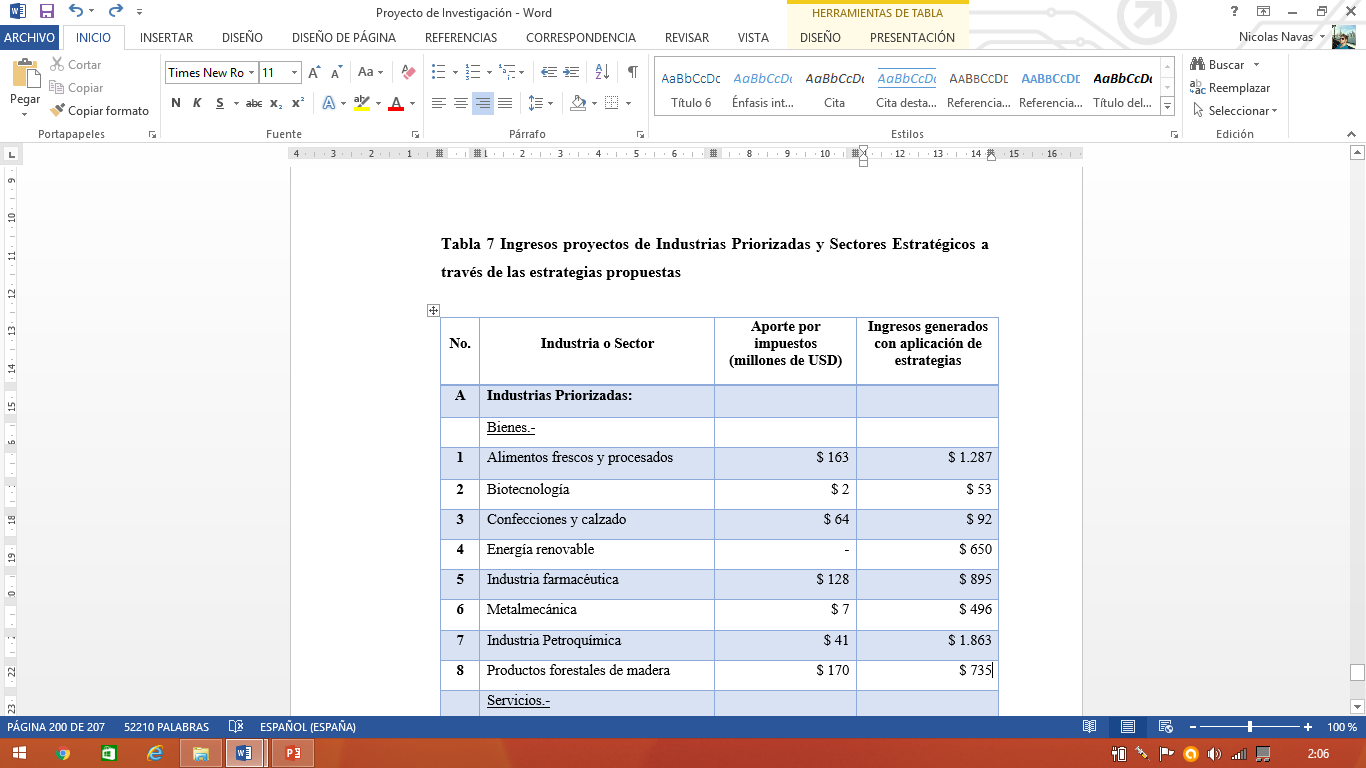 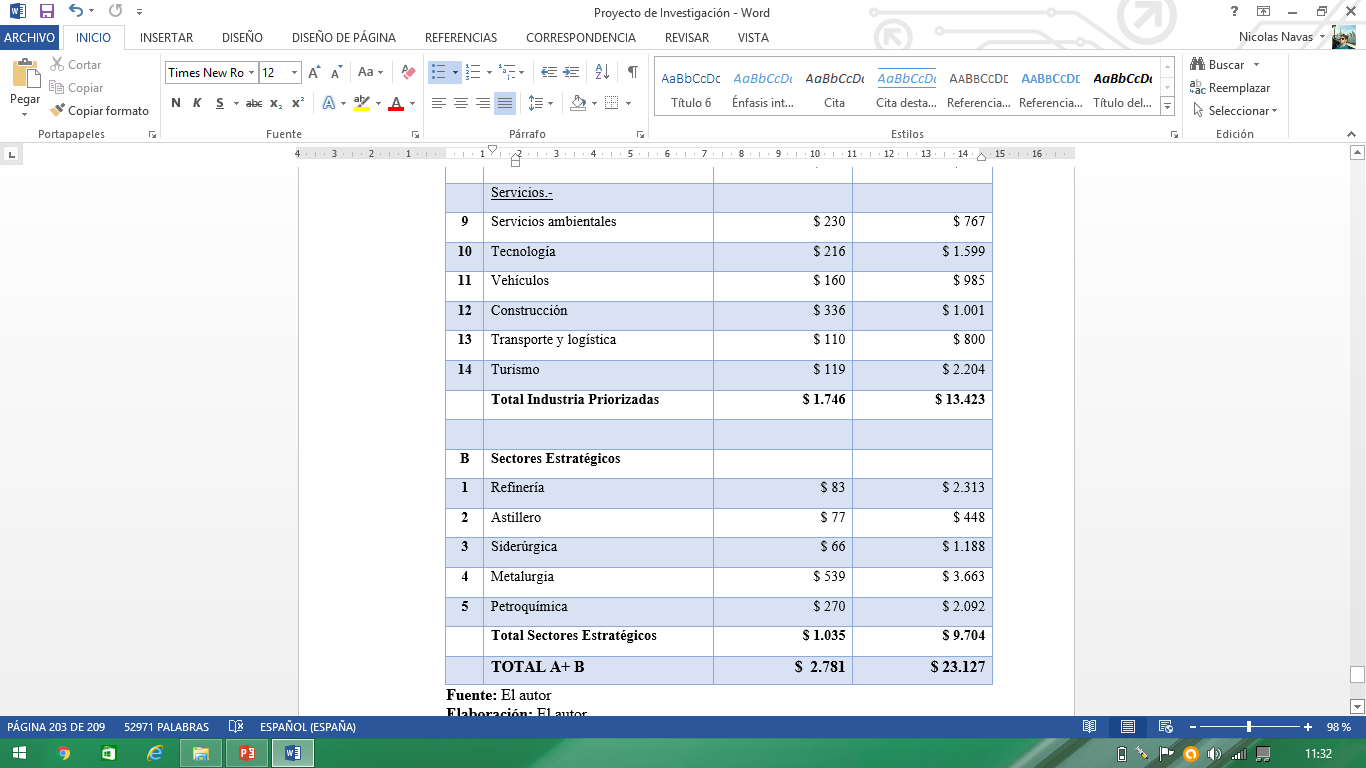 Elaborado por: Nicolás Navas
Industrias Priorizadas:   (Datos en millones de dólares)
Fuente: Vicepresidencia de la República del Ecuador
Sectores estratégicos:   (Datos en millones de dólares)
Resumen: 	      (Datos en millones de dólares)
Fuente: Vicepresidencia de la República del Ecuador
CONCLUSIONES:

El cambio de matriz productiva es un proceso inminente para la economía del Ecuador, el cual permitirá disminuir la dependencia petrolera actual; además de diversificar y tecnificar la producción, generar valor agregado, e incrementar la productividad y calidad de nuevas mercancías, a través de producción nacional.

La transición a una matriz productiva industrializada generará un impacto positivo en la balanza comercial, donde se reducirá el valor de las importaciones, a través de un crecimiento en la producción nacional, que adicionalmente incrementará el volumen de exportaciones, generará mayores  fuentes de empleo y dinamizará la economía ecuatoriana.
CONCLUSIONES:

El horizonte de tiempo estimado para el cambio de matriz productiva son 20 años, es decir es este proceso reflejará resultados a largo plazo, que dotarán al Ecuador de las herramientas necesarias para generar productos, a través de la industria nacional, disminuyendo así la dependencia hacia los mercados internacionales.

A través del análisis de la proyección de ingresos generados con la implementación de las estrategias propuestas, se estima que el cambio de matriz productiva generará alrededor de 90.000 fuentes de empleo directo e indirecto; un aumento de los ingresos del Presupuesto General del Estado de USD 2.781 millones de dólares por concepto de recaudación de impuestos, que representa el incremento del 7,66% del valor actual; y un crecimiento en el Producto Interno Bruto de USD 23.127 millones.
RECOMENDACIONES:

El proceso de transformación y cambio de matriz productiva deber ser abordado por etapas de trabajo que se ejecuten en un corto, mediano y largo plazo; a través de un sistema de planificación liderado por el Estado, donde se desarrollen procesos paulatinos que permitan reestructurar tanto las industrias priorizadas, como los sectores estratégicos.

El cambio de matriz productiva debe orientarse al crecimiento de la economía nacional, favoreciendo el desarrollo de pequeñas y medianas empresas, que como efecto principal produzca redistribución de riqueza hacia todos los sectores y sostenibilidad de la economía a largo plazo.
RECOMENDACIONES:

El mecanismo que mayor impacto y crecimiento otorgará al desarrollo de la nueva matriz productiva son las políticas de Estado, las cuales deben fomentar la inversión extranjera y la creación de nuevas empresas, a través de incentivos  tributarios en sus primeros años de producción.

Se sugiere a lo largo de la transición y cambio de matriz productiva la generación de alianzas entre empresas privadas e instituciones públicas, las cuales desarrollen sus actividades de manera coordinada, cuyo objetivo común sea el incremento de fuentes de empleo y bienestar para la población ecuatoriana.